viz tank     [a repository of data/info/knowledge visualisation solutions]
Repérer et analyser motifs et exceptions (contenus textuels)
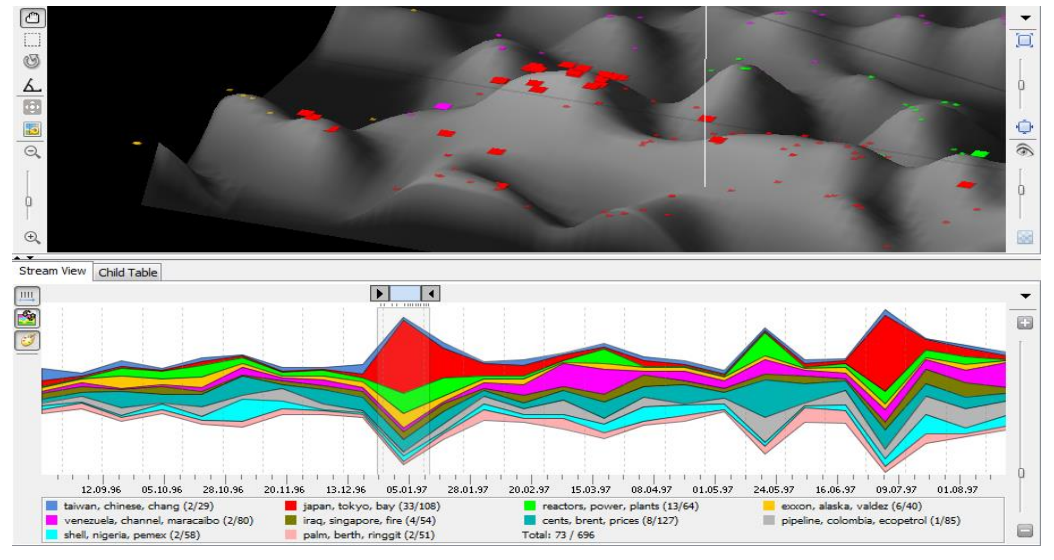 Topical-temporal maps
Vedran Sabol,  Know-center Graz, 2012
Un « motif »  (ici mention de la baie de Tokyo dans les contenus textuels – dépêches -  délivrés par l’agence de Presse Autrichienne) visualisé sous la forme d’une métaphore « paysage ».
[in] Visual Analysis of Relatedness in Dynamically  Changing Repositories
Coupling Visualization with Machine Processing for Gaining Insights into Massive Data
<http://www.gamsau.map.archi.fr/modys/slides/MOVE_REAL2012_vsabol.pdf>
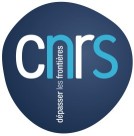 J.Y. Blaise,  I. Dudek
viz tank     [a repository of data/info/knowledge visualisation solutions]
Repérer et analyser motifs et exceptions (contenus textuels)
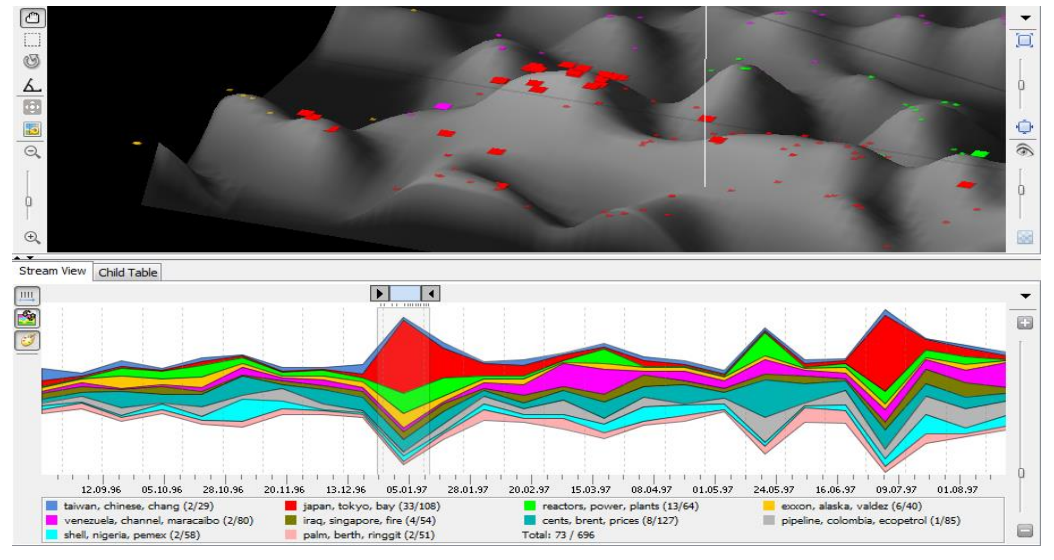 Relatedness (Topical Similarity)
regroupement de contenus par groupes 
thématiques (clusters, « collines »)
les proximités spatiales expriment des 
proximités thématiques
la compacité est un marqueur de cohésion
thématique
Topical-temporal maps
Vedran Sabol,  Know-center Graz, 2012
Un « motif »  (ici mention da la baie de Tokyo dans les contenus textuels (dépêches) délivrés par l’agence de Presse Autrichienne) visualisé sous la forme d’une métaphore « paysage ».
[in] Visual Analysis of Relatedness in Dynamically  Changing Repositories
Coupling Visualization with Machine Processing for Gaining Insights into Massive Data
<http://www.gamsau.map.archi.fr/modys/slides/MOVE_REAL2012_vsabol.pdf>
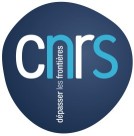 J.Y. Blaise,  I. Dudek
viz tank     [a repository of data/info/knowledge visualisation solutions]
Repérer et analyser motifs et exceptions (contenus textuels)
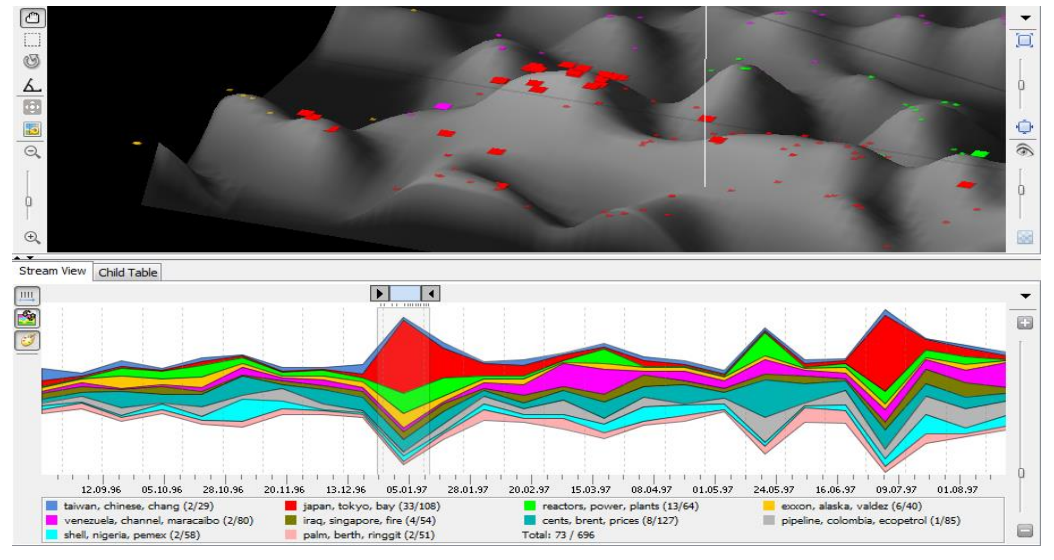 “Japan, Tokyo, Bay” 
: 2 pics temporels
Topical-temporal maps
Vedran Sabol,  Know-center Graz, 2012
Un « motif »  (ici mention da la baie de Tokyo dans les contenus textuels (dépêches) délivrés par l’agence de Presse Autrichienne) visualisé sous la forme d’une métaphore « paysage ».
[in] Visual Analysis of Relatedness in Dynamically  Changing Repositories
Coupling Visualization with Machine Processing for Gaining Insights into Massive Data
<http://www.gamsau.map.archi.fr/modys/slides/MOVE_REAL2012_vsabol.pdf>
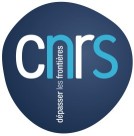 J.Y. Blaise,  I. Dudek
viz tank     [a repository of data/info/knowledge visualisation solutions]
Repérer et analyser motifs et exceptions (contenus textuels)
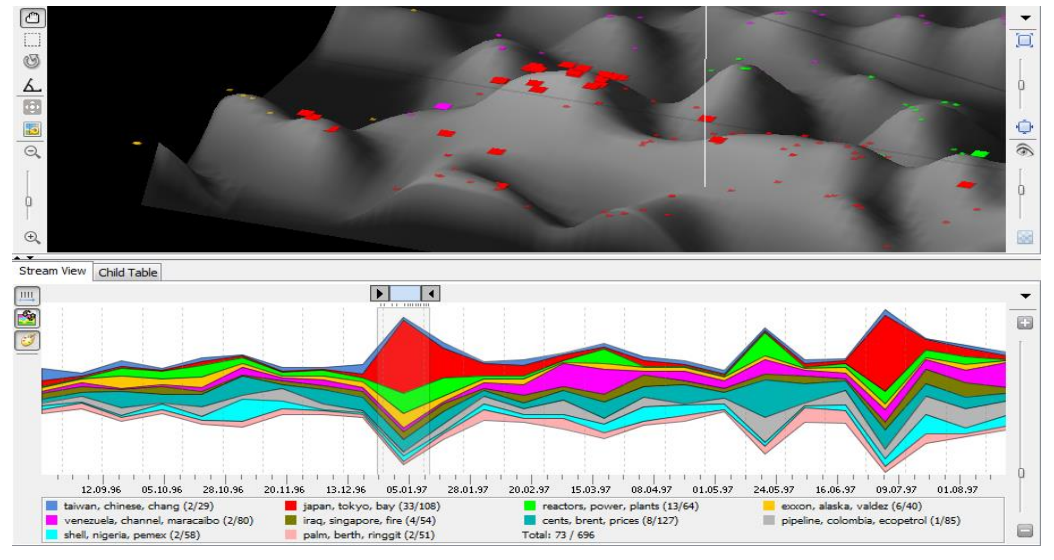 Hypothesis: two 
different events

Analysis for validation: 
Inspection
Searching + highlighting
Correlating metadata
“Japan, Tokyo, Bay” 
cluster (red)
2 temporal peaks
Topically separated 
(different hills)
Topical-temporal maps
Vedran Sabol,  Know-center Graz, 2012
Un « motif »  (ici mention da la baie de Tokyo dans les contenus textuels (dépêches) délivrés par l’agence de Presse Autrichienne) visualisé sous la forme d’une métaphore « paysage ».
[in] Visual Analysis of Relatedness in Dynamically  Changing Repositories
Coupling Visualization with Machine Processing for Gaining Insights into Massive Data
<http://www.gamsau.map.archi.fr/modys/slides/MOVE_REAL2012_vsabol.pdf>
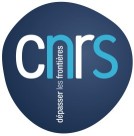 J.Y. Blaise,  I. Dudek